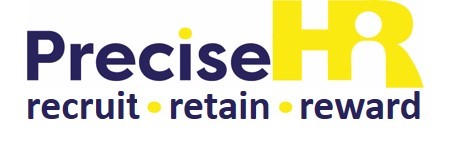 Covid - 1920 March 2020
Supporting your employees and business through uncertainty

Practical hints & tips
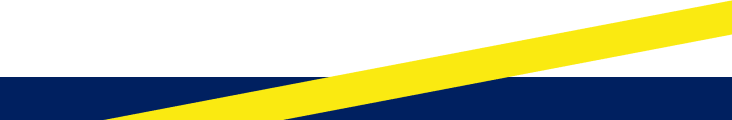 Presented by 
Nikki Hufton & Sian Cattell
www.precisehr.co.uk
Market-leading people practitioners
[Speaker Notes: This is the 2nd of a serious of Webinars from us here at PreciseHR, aimed at giving you and your business some practical and timely advise during this Covid 19 pandemic. 

We are continuing to support many organisations as they understand their responsibilities as an employer and work through new and challenging business continuity challenges. 

My name is Nikki Hufton and together with my colleagues Sian (and Jonathan) we will be here to answer your questions after this short presentation. Do please contact us after the webinar on the number provided if you have further questions. 


As a reminder for those who weren’t able to join us on Monday for our first Webinar the slides with the key information about symptoms etc is available on our website]
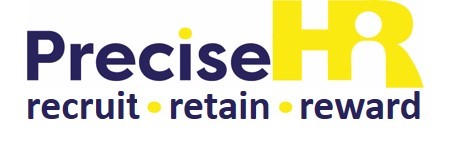 School closures and Key workers-
Health and Social Care workers ( including volunteers, support and admin staff, cleaners, supply chain producers and distributors)

Education and Childcare (nursery and teaching staff, social workers)
Key Public services (police, religious staff, charities and workers running frontline services)

Local and National Govt (admin if essential to Covid 19 response, payment of benefits)
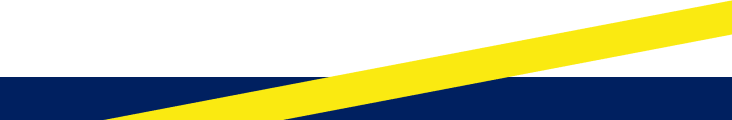 www.precisehr.co.uk
Market-leading people practitioners
[Speaker Notes: Yesterday the Government announced the schools and colleges will close from Monday expect to children of key workers. The list of those key workers was released on the Govt Dept of Education website though clarification on the practical implications will be required.

We understand it includes the following: READ Slide

For employers it is important to understand if your staff or their partners come under any of these lists: it may effect working patterns/childcare issues etc

Schools are open to children of key workers though it is expected that if it is possible for children to be at home, then they should be. 
If a child needs specialist support, is vulnerable or has a parent who is a critical worker, then educationl provision wil be available for them. 
Parents should not rely on childcare from those in the vulnerable categores ( over 70’s or with underlying health conditions)
clarity is still awaited regarding whether kids with one parent being a key worker if the other isn’t will be expected to remain at home with the none key worker parent or not.]
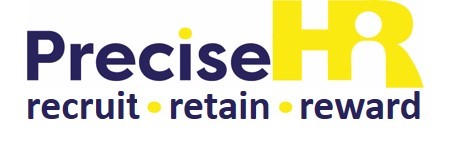 Further Key workers-  vital jobs for public health and safety
Food (production, distribution, sales and delivery)

Police, MOD, armed forces personnel, fire and rescue, prison and probation staff etc

Transport workers

Key public services related to local and national government admin roles including benefit payments; postal and justice systems, religious staff

Utility Workers, essential financial services, police and support staff
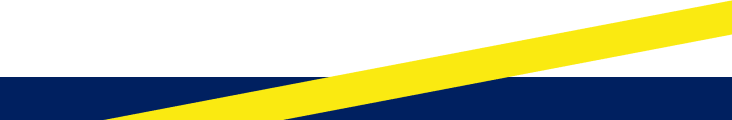 www.precisehr.co.uk
Market-leading people practitioners
Market-leading people practitioners
www.precisehr.co.uk
[Speaker Notes: We will continue to review the guidance as it becomes available and advice on its implications for employers where at all possible.]
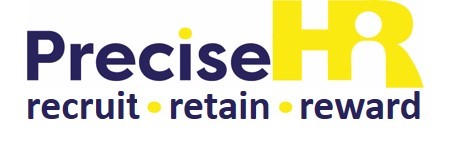 Social Care Sector -
Wholesale closure of workplaces in the social care sector is not an option. 

Maintaining services is key and those working in this sector are now identified as Key workers for child schooling purposes.

Should your staff contract the virus measures would include:
Controlling the spread after infection.
Prioritisation of services.
Cancelling annual leave.
Increasing pay.
Use of agency staff.
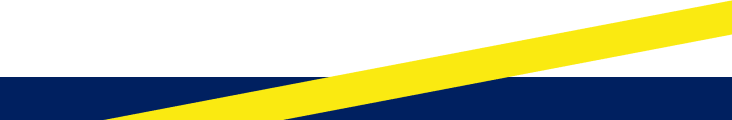 www.precisehr.co.uk
Market-leading people practitioners
[Speaker Notes: The School closures will have a big impact on many families though those working in the social care sector are identified as key workers.

Other key issues include Business continuity where wholesale closure of workplaces is clearly not relevant to this sector.

Each provider should however have a Business Continuity Plan and Continuity of Care or Support Workers Policy in place to ensure services are maintained in the event that a significant number of staff contract COVID-19. 
Measures would include:
Controlling the spread after infection.
Prioritisation of services.
Cancelling annual leave.
Increasing pay.
Use of agency staff.
NB Hostels and day centres providing services for people do not currently have to close unless directed to do so by PHE]
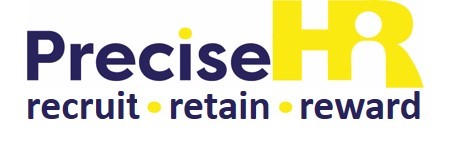 Social Care Sector -
Wholesale closure of workplaces in the social care sector is not an option. 
Maintaining services is key 
Should your staff contract the virus measures would include:
Controlling the spread after infection.
Prioritisation of services.
Cancelling annual leave.
Increasing pay.
Use of agency staff.
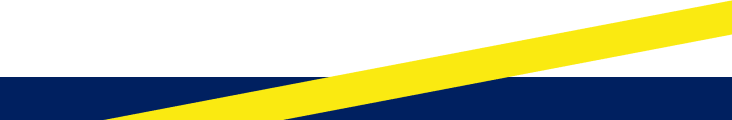 www.precisehr.co.uk
Market-leading people practitioners
[Speaker Notes: Business continuity in the social care sector would not include wholesale closure of workplaces .

Each provider should however have a Business Continuity Plan and Continuity of Care or Support Workers Policy in place to ensure services are maintained in the event that a significant number of staff contract COVID-19. 
Measures would include:
Controlling the spread after infection.
Prioritisation of services.
Cancelling annual leave.
Increasing pay.
Use of agency staff.]
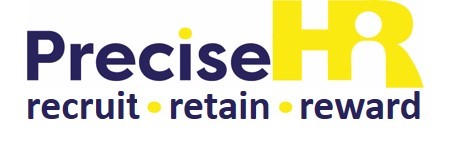 Working from home
Have a routine
Find a work space
Stay in touch
Get active
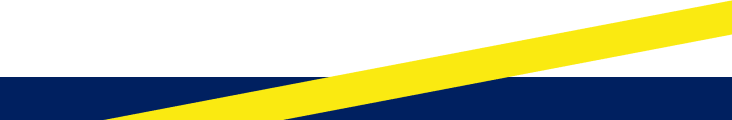 Presented by 
Nikki Hufton & Sian Cattell
www.precisehr.co.uk
Market-leading people practitioners
[Speaker Notes: **Have a routine**Working from home can be very different to working in the office, as most of your standard ‘daily cues’ that define how you work normally are missing. We would recommend having a routine as soon as you can. Start your day as you normally would. Get up, get dressed and get working. Have lunch. Do the things you would normally in your day to day work. I find keeping ‘to do’ lists really motivating – for me it’s great to be able to ‘cross things off’ and keeps me in a positive mode that I’m doing my job and making a difference!**Find a work space**Defining a ‘space’ at home where you can be in working mode really helps. Think about how comfortably you are sitting? How well is the area lit? What distractions are around? Finding the right space may take a few attempts, but once you’ve found it, you’ll know it works for you!**Stay in touch**Home working can feel quite isolated, particularly if you’re used to being in an active working environment. Interaction is really important, so maintain 121’s and team meetings, doing this virtually by phone or Skype. Also really explore the other applications to help you do your job in a remote setting – check out apps like virtual whiteboards and really look into the resources and support available from your work IT provider.**Get active**It’s really easy to get into a ‘home working funk’ where you literally sit at your laptop from the start of your day to the end. Your surroundings can start to feel a bit stagnant and you can end up feeling really demotivated. I’d really encourage you to get out into the fresh air. Take a walk on your lunch break and collect your thoughts. Have a ten-minute stretch. The Government are encouraging us to stay active as we go into this intense period of change, but also remember to stay safe and respect social distancing recommendations.]
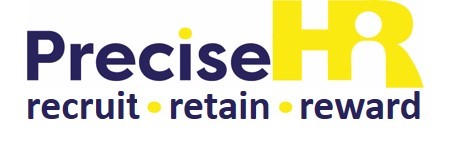 School Closure
Be open that the kids are with you
Expect Interruptions
Let them say hello – Its fun
Have things in place for key times
Shorten calls and meeting times
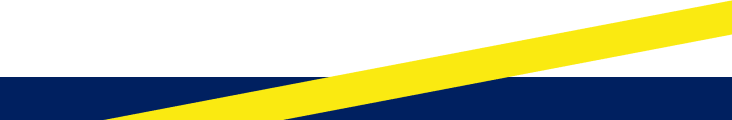 Presented by 
Nikki Hufton & Sian Cattell
www.precisehr.co.uk
Market-leading people practitioners
[Speaker Notes: Let people know you have Children at home – People will understand, we are in this together.
Don’t worry if they interrupt you or you need to step out to help them – Just explain parent duties
Let them say hello, they soon get bored of meetings
Let them be around you if they feel lonely 
For key times, you know what your children like best, set something up for them i.e. favourite programme.
Consider reducing call and meeting times so you can manage the children’s needs in between.]
Essential Employee Crisis Communication
Be proactive 
Get a team together. ... Virtually
Act fast—but only say what you know to be true 
Make your communication continuous
Inform when and through what channels you will communicate
Use leaders
Key considerations – health and safety (hse.gov.uk), kindness and compassion and consider the messages could go external .
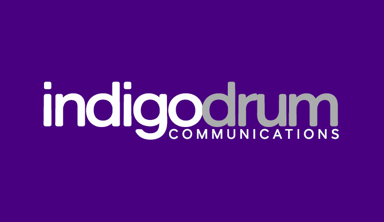 Marketing in a crisis
Giving back – free resources
Socially responsible!
Don’t wrap it up as community service, if it is to about cash flow
Use free platforms and take advantage of expertise
Consumers:  • Stopped • Patient •Well off • Live for today
Essentials • Treats • Postponables • Expendables
Call 07952 67862 • contact@indigodrumcommunications.comSource: https://hbr.org/2009/04/how-to-market-in-a-downturn-2
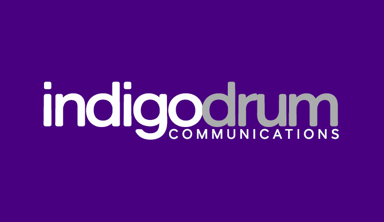 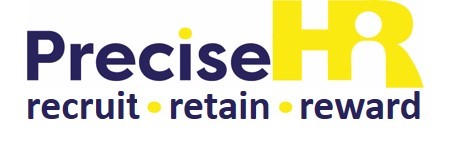 Questions?
For more support call 0800 567 7003

Get direct guidance by registering as a member through the website.
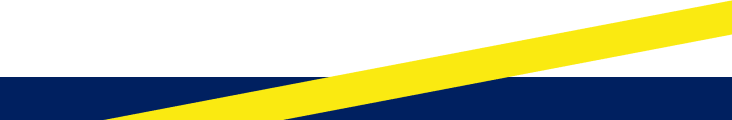 www.precisehr.co.uk
Market-leading people practitioners
[Speaker Notes: I’m really worried about cash flow in my business and have a ‘Lay off clause’ in my employee contracts, can I use this if I need to?

How do I manage staff that refuse to work from home but can?

How do I manage performance of remote workers?

Proposed topics for the next webinar include:

Protecting mental health
Working from home – practical tips and hints for those who don’t usually do this
Contingency planning for non home workers
Maintaining performance for remote workers.]